Эмпирическая психология
Особое место занимает еще одно направление психологии, получившее название "эмпирическая психология". Оно было представлено в России такими известными учеными, как А.П. Нечаев,
 Г.И. Челпанов.
Для этого направления характерны:
непоследовательность, противоречивость методологической позиции; 
 ориентация не на отечественную традицию в области человекознания, а на современные ей европейские идеи, прежде всего учение В. Вундта. 
Именно этим определялась значительно меньшая по сравнению с выше рассмотренными оригинальность данного подхода. Его противоречивость особенно ярко проявлялась в отношении к эксперименту и оценке его места в психологии.
28 апреля 1862г – 13 февраля 1936г
1. Биография
Среднее образование получил в мариупольской гимназии. 
После окончания гимназии, в 1882 году поступил на историко-филологический факультет Новороссийского университета в Одессе, который окончил в 1887 году с последующим прикомандированием к Московскому университету.
В 1890 году начал преподавание философии в Московском университете в качестве приват-доцента. 


В 1892 году перешёл в Киевский университет св. Владимира, где состоял профессором философии.
Статьи по психологии и философии Челпанов помещал в журналах :
«Русская Мысль», 
«Вопросы философии и психологии», 
«Мир Божий» и в
 «Киевских Университетских Известиях»; 

В последнем издании Челпанов помещал обзоры новейшей литературы по психологии, теории познания и трансцендентальной эстетике Канта.
С 1897 года Челпанов руководил психологической семинарией при Киевском университете св. Владимира
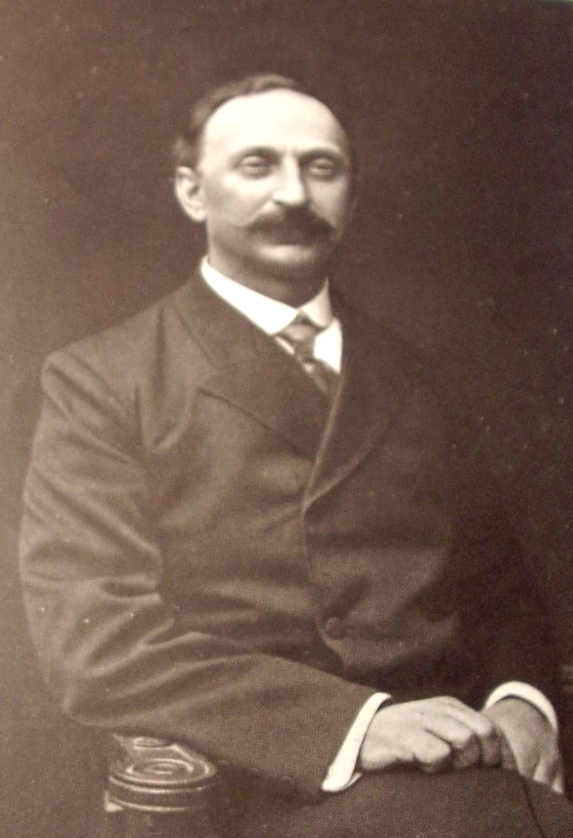 В 1897 году защитил диссертацию Проблема восприятия пространства в связи с учением об априорности и врожденности, ч. 1
 (оппонентами на защите выступали Н. Я. Грот и Л. М. Лопатин), 
за что историко-филологическим факультетом Московского университета был удостоен степени магистра философии.
В 1904 году вторую часть того же сочинения защитил при историко-филологическом факультете Киевского университета, с присуждением степени доктора философии. 
За подготовленный «Учебник психологии» был удостоен Макариевской премии
2. Философские взгляды
В 20-е гг XX века в ходе дискуссии о предмете социальной психологии предложил разделить психологическую науку на социальную психологию и собственно психологию.
Взгляды Челпанова вытекали из принятого им в соответствии с идеями психофизического параллелизма разделения явлений на два ряда - "мир психический" и "мир физический". Соответственно в познании мира психического, следуя господствующей в то время в психологии интроспективной парадигме, он отводил главное место методу самонаблюдения (так называемый "внутренний опыт"), познание же физического мира осуществляется согласно Челпанову, методом внешнего наблюдения (так называемый "внешний опыт").
По существу это — теория нативизма, утверждающая, что пространство в психологическом отношении есть нечто непроизводное; представление о пространстве не может быть получено из того, что само по себе не обладает протяженностью, как это утверждают генетисты. Пространство есть такой же необходимый момент ощущений, как и интенсивность; интенсивность и протяженность составляют количественную сторону ощущения и одинаково неразрывно связаны с качественным содержанием ощущения, без которого они немыслимы.
От Штумфа Челпанов отступает в том, что первый сближает качество ощущений с протяженностью, полагая, что различию мест в пространстве соответствует различие качеств; поэтому Штумф отрицает теорию Лотце о локальных знаках. Челпанов, наоборот, полагает, что теория локальных знаков может быть соединена с учением о не производности восприятия протяженности и что хотя локальные знаки и не являются необходимой составной частью первоначального представления о пространстве, но в расширении и развитии этого представления им принадлежит важная роль.

Первая половина работы Челпанова посвящена обстоятельному изложению теорий нативизма и генетизма, в лице главнейших представителей этих учений.
Философские свои воззрения Челпанов высказал в книге: «О современных философских направлениях».
 Автор доказывает мысль, что ныне возможна только идеалистическая философия. 
Философия есть метафизика. Особого метода она не имеет. Предмет философии — «исследование природы вселенной»; философия есть система наук, но этого не следует понимать в духе позитивизма.
Главный недостаток позитивизма состоит в том, что у него нет теории познания; поэтому позитивизм должен был перейти в иную форму. Челпанов следит за различными формами философской мысли в XIX веке, а именно за агностицизмом, неокантианством, метафизикой, как она выразилась у Гартмана и у Вундта
Таким образом, Челпанов объявляет себя последователем Вундта, и критика мировоззрения Вундта в то же время будет и критикой философии Челпанова.
Спасибо за внимание!!!